HUKUM  ACARA  DAN  PRAKTIK  PERADILAN  PERDATA  DAN  AGAMA
(HKK612501, 4 SKS)
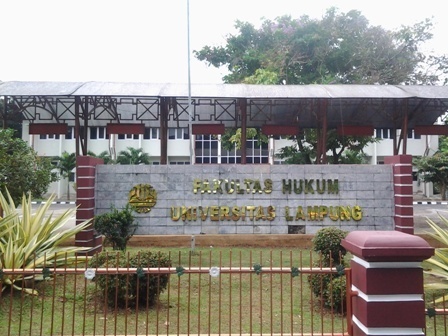 WAKTU  KULIAH: Rabu & Jumat
09.00 – 10.40

RUANG  KULIAH:
 B2, B3, D2, D3
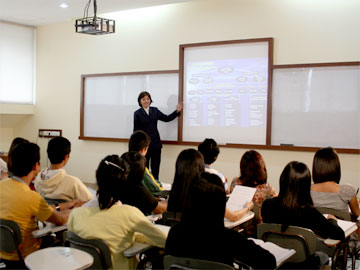 DOSEN PENGAJAR :
DR. M.FAKIH, S.H., M.S. 
(PJ. MATA KULIAH)
HUKUM ACARA PERDATA:
DR. M. FAKIH, S.H., M.S.
TORKIS L TOBINGS.H., M.S.
DWI PUJO PRAYITNO, S.H., M.H.
NILLA NARGIS, S.H., M.H.
YULIA KUSUMAWARDANI,  S.H., L.MM.
DITA FEBRIANTO, S.H., M.H.
DEWI SEPTIANA, S.H., M.H.
SELVI OKTAVIANA, S.H., M.H.
DERI LIBER, S.H., M.H. 
RiILDA MURNIATI, S.H.,M.H.
HUKUM ACARA PERADILAN AGAMA:
DR. HJ. NUNUNG RODLIAH, M.A.
HJ. WATI RAHMI RIA, S.H., M.H.
DR. M. FAKIH, S.H., M.H.
MUHAMMAD ZULFIKAR, SH,. M.H.
LITERATUR/BAHAN BACAAN:
HUKUM ACARA PERDATA INDONESIA (PROF. DR. SUDIKNO MERTOKUSUMO, S.H.
HUKUM ACARA PERDATA INDONESIA (PROF. ABDULKADIR MUHAMMAD, S.H.
HUKUM ACARA PERDATA (M. YAHYA HARAHAP, S.H.)
HUKUM ACARA PERDATA (PROF. SUBEKTI, S.H.)
HUKUM ACARA PERDATA (PROF. WIRJONO PROJODIKORO, S.H.)
HUKUM ACARA PERDATA TEORI DAN PRAKTIK (RETNO WULAN SUTANTIO, S.H.)
POKOK-POKOK  HUKUM ACARA PERDATA (PROF. TAUFIK MAKARAO, S.H.,M.H.)
HUKUM ACARA PERDATA LENGKAP (ROPAUN RAMBE, S.H.)
HUKUM ACARA PERDATA TEORI DAN PRAKTIK (SUWARNO, S.H., M.HUM.)
10.  HUKUM ACARA PERDATA, TAHAP-TAHAP PENYELESAIAN   PERKARA PERDATA (DR. DJAMANAT SAMOSIR, S.H., M.H.)
HUKUM ACARA PERDATA DAN DOKUMEN LITIGASI PERKARA PERDATA (BAMBANG SUGENG , S.H., M.H. & SUPRIYADI, S.H.)
MEMBACA DAN MENGERTI HIR (MOCHAMMAD DJA’IS, S.H., C.N., M.HUM & RMJ. KOOSMARGONO, S.H., M.HUM).
YURISPRUDENSI HUKUM ACARA PERDATA (SOEROSO, S.H.)
ASAS-ASAS HUKUM PEMBUKTIAN PERDATA (PROF. DR. ACHMAD ALI, S.H., M.H. & DR. WIWIE HERYANI, S.H., M.H.)
TEORI DAN HUKUM PEMBUKTIAN (PROF. DR. EDDY O.S. HIARIEJ, S.H., M.H.)
HUKUM ACARA PERDATA DAN PERKEMBANGANNYA DI INDONESIA (SRI WARDAH & BAMBANG SUTIYOSO)
Silabus Hukum Acara Perdata
A.    Pendahuluan : 
Pengertian
Sejarah Hukum Acara Perdata
Sumber Hukum
Asas-asas Hukum Acara Perdata
Perbedaan Hukum Acara Perdata dengan Hukum Acara Pidana

B.    Gugatan
Pengertian dan Isi Gugatan
Pencabutan dan Perubahan Gugatan
Penggabungan Gugatan 
Kewenangan Mengadili atau kompetensi
C.   Penyitaan
1.   Pengertian dan dasar hukum
2.   Conservatoir Beslag
3.   Revindicatoir Beslag

D.   Pemeriksaan Perkara :
1.    Penetapan Hari Sidang
2.    Proses Pemeriksaan Perkara
3.    Peranan Hakim dalam Memeriksa Perkara
4.    Perdamaian 
5.    Acara Verstek
6.    Jawaban tergugat
7.    Replik dan Duplik
8.    Intervensi
E.   Pembuktian
Pengertian dan dasar Hukum
Hal yang Dibuktikan dan Beban Pembuktian
Teori Pembuktian dan Kekuatan Alat Bukti
Macam-macam Alat Bukti 

F.    Putusan Hakim
Pengertian
Susunan dan Isi Putusan Hakim
Macam-macam Putusan Hakim
Kekuatan Putusan Hakim
Putusan Uitvoorbaar Bij Voorraad ( UBV/Serta Merta/ Dpt dilaksanakan Terlebih dulu )
G.   Upaya Hukum
1.    Upaya Hukum Terhadap Putusan Hakim
2.    Perlawanan
3.    Banding
4.    Kasasi
5.    Peninjauan Kembali
6.    Derdenverzet

H.   Eksekusi atau Pelaksaaan Putusan Hakim
1.   Pegertian
2.   Bentuk-bentuk Eksekusi